Thursday, 
May 4, 2023

7:45 - 8:15 am
YOUTH PRAYER @ High School Flag Pole, Caro

Noon - 1:00 pm
Tuscola County Courthouse Lawn

1:30 - 3:00 pm
Prayer Walk begins @ Blessing Center Caro

7:00 - 8:30 pm
Prayer & Worship
Vassar Victory @ 800 State Road—M-15



Events at Noon and 7:00 pm are live streamed on Facebook: 
Thumb Regional National Day of Prayer
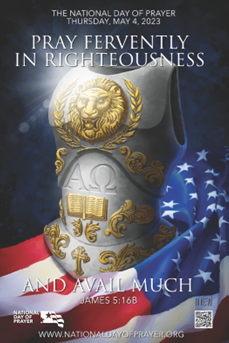